Att göra en poster
Alla kan göra en poster och alla har faktiskt något att skriva om.
Vad gör ni på kliniken?
Hur arbetar ni? Ny metod?
Syftet med det du/ni gjort
Börja sedan med
En kort och tydlig slutsats är det viktigaste och det som man börjar presentera
Bakgrund eller introduktion
Metod
Hur gick ni tillväga i undersökningen?
Resultatet
Är viktigt att presentera detta kortfattat
Använd gärna illustrationer och tabeller
Diskussion
Diskussion
Skriv en kort diskussion och resumé.
Referenser
Ta med dina mest värderade referenser.
På gång
Ge en vink om vad du tänker göra härnäst, men lova inte för mycket
Har du problem tveka inte att kontakta någon i ASTA för hjälp
Layout
En kort titelrubrik underlättar för din publik att snabbt ta in ditt budskap
Rubriken bör vara 4-5 cm hög, så att man ser rubriken på långt avstånd
Textstorleken i brödtexten bör vara minst 1 cm på höjden, vilket är läsbart på 2 meters håll, motsvarar ca 34 punkter.
Varje stycke bör inte ha mer än 5-6 rader och max 40-50 bokstäver per rad för ökad läsbarhet
Punktlistor är oftast lättare att läsa på avstånd
Använd hög kontrast mellan text och färgad bakgrund
Allergisjuksköterskors överkänslighetsbesvär och arbetsmiljöEn enkätundersökning inom ASTA
Pia Kalm-Stephens1, Therese Sterner2, Kerstin Diab3, Greta Smedje4
1Akademiska Barnsjukhuset, Uppsala  2Barnmedicinska kliniken, Skånes Universitetssjukhus, Lund 3Arbets- och miljömedicin, Labmedicin Skåne, Lund 
4Arbets- och miljömedicin, Akademiska Sjukhuset, Uppsala
Kontaktadress: pia.kalm-stephens@akademiska.se
Resultat
BakgrundI allergisjuksköterskans arbetsuppgifter finns moment som kan innebära risk för exponering för allergen och luftvägsirritanter. Betydelsen av denna risk har diskuterats inom Astma- och allergisjuksköterskeföreningen, ASTA.
Slutsatser 
Vid jämförelse med svenska enkätbaserade populationsstudier förefaller prevalensen läkardiagnostiserad astma och näsbesvär vara något förhöjd bland ASTA:s medlemmar.  Många allergisjuksköterskor har hereditet för dessa sjukdomar.
För arbete med metakolinprovokation har förebyggande arbetsmiljöinsatser gjorts i stor utsträckning, men av försiktighetsskäl bör man se över rekommendationerna för skyddsåtgärder vid allergenhantering och övriga arbetsuppgifter.
De allra flesta arbetade med pricktest medan provokationer utfördes av en lägre andel, t.ex. utfördes metakolintest av 
12 %.
Syfte
Att kartlägga förekomsten av allergi och luftvägsbesvär hos allergisjuksköterskor, samt vilka skyddsåtgärder som används vid administrering av allergenkoncentrat och luftvägsirriterande ämnen vid provokationer.
Av samtliga deltagare uppgav 17% att de hade läkardiagnostiserad astma, 18% allergi mot pälsdjur och 28% mot pollen. Pip senaste året rapporterades av 20% och 48% uppgav näsbesvär utan förkylning. Endast 8% kopplade sina besvär till arbetet. Hereditet för astma och/eller allergi uppgavs av 51%.
En stor andel, 44%, arbetade med astma/allergi ca en dag per vecka, medan 29% arbetade nästan enbart med astma/allergi.  
Metakolinprovokation utfördes i särskilt utrymme av 84% och övriga använde i huvudsak dragskåp eller dragbänk.
Metod
En enkät skickades till alla 585 medlemmar i ASTA. Enkäten innehöll frågor om arbetsuppgifter, skyddsåtgärder och överkänslighetsbesvär. Frågorna om hälsobesvär hämtades från standardiserade vetenskapliga enkäter. Antalet som svarade på enkäten var  418 (71%). Medelåldern var 53 år (range 30-67 år).
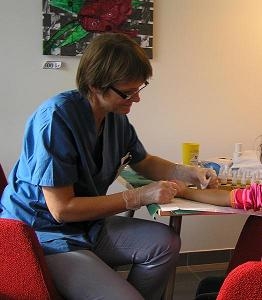 Figuren visar bl a mindre användning av skyddsåtgärder vid ASIT.